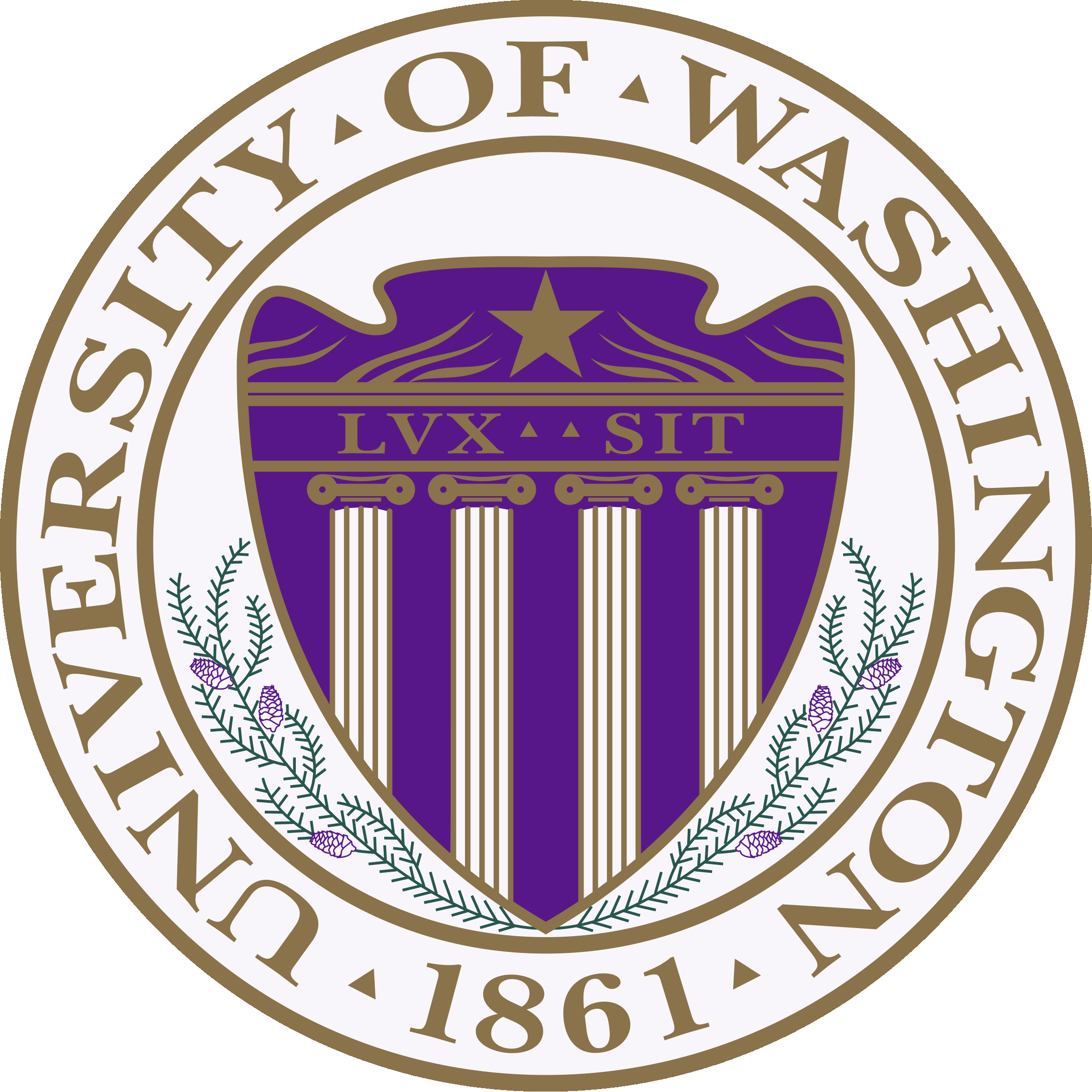 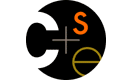 CSE373: Data Structures and AlgorithmsLecture 2: Math Review; Algorithm Analysis
Dan Grossman
Fall 2013
Today
Finish discussing stacks and queues

Review math essential to algorithm analysis
Proof by induction
Powers of 2
Binary numbers
Exponents and logarithms

Begin analyzing algorithms
Using asymptotic analysis (continue next time)
Fall 2013
CSE373: Data Structures & Algorithms
2
Mathematical induction
Suppose P(n) is some predicate (mentioning integer n)
Example: n ≥ n/2 + 1

To prove P(n) for all integers n ≥ n0, it suffices to prove
P(n0) – called the “basis” or “base case”
If P(k), then P(k+1) – called the “induction step” or “inductive case”

Why we will care: 
	To show an algorithm is correct or has a certain running time     no matter how big a data structure or input value is
	(Our “n” will be the data structure or input size.)
Fall 2013
CSE373: Data Structures & Algorithms
3
Example
P(n) = “the sum of the first n powers of 2 (starting at 0) is 2n-1”

Theorem:  P(n) holds for all n ≥ 1
Proof:  By induction on n
Base case: n=1.  Sum of first 1 power of 2 is 20 , which equals 1.
			       And for n=1, 2n-1 equals 1.
Inductive case:
Assume the sum of the first k powers of 2 is 2k-1
Show the sum of the first (k+1) powers of 2 is 2k+1-1
Using assumption, sum of the first (k+1) powers of 2 is
(2k-1) + 2(k+1)-1 = (2k-1) + 2k = 2k+1-1
Fall 2013
CSE373: Data Structures & Algorithms
4
Powers of 2
A bit is 0 or 1 (just two different “letters” or “symbols”)
A sequence of n bits can represent 2n distinct things
For example, the numbers 0 through 2n-1
210 is 1024 (“about a thousand”, kilo in CSE speak)
220 is “about a million”, mega in CSE speak
230 is “about a billion”, giga in CSE speak

Java: an int is 32 bits and signed, so “max int” is “about 2 billion”
          a long is 64 bits and signed, so “max long” is 263-1
Fall 2013
CSE373: Data Structures & Algorithms
5
Therefore…
Could give a unique id to…

Every person in the U.S. with 29 bits

Every person in the world with 33 bits

Every person to have ever lived with 38 bits (estimate)

Every atom in the universe with 250-300 bits

So if a password is 128 bits long and randomly generated, 
	do you think you could guess it?
Fall 2013
CSE373: Data Structures & Algorithms
6
Logarithms and Exponents
Since so much is binary in CS log almost always means log2  
Definition: log2 x = y  if  x = 2y
So, log2 1,000,000 = “a little under 20”
Just as exponents grow very quickly, logarithms grow very slowly
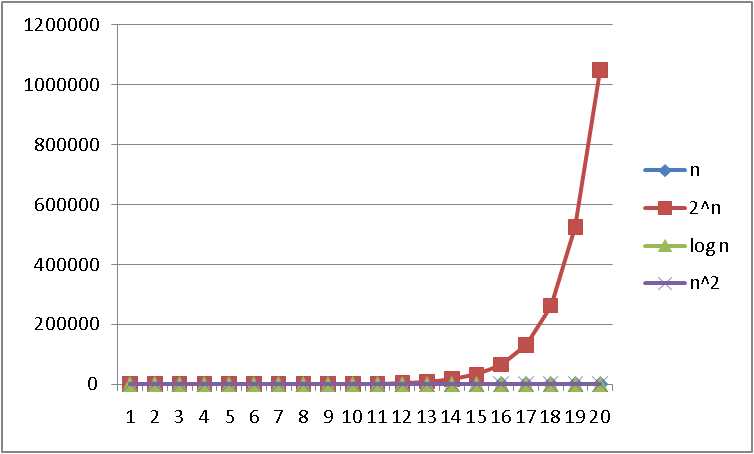 See Excel file
for plot data –
play with it!
Fall 2013
CSE373: Data Structures & Algorithms
7
Logarithms and Exponents
Since so much is binary log in CS almost always means log2  
Definition: log2 x = y if  x = 2y
So, log2 1,000,000 = “a little under 20”
Just as exponents grow very quickly, logarithms grow very slowly
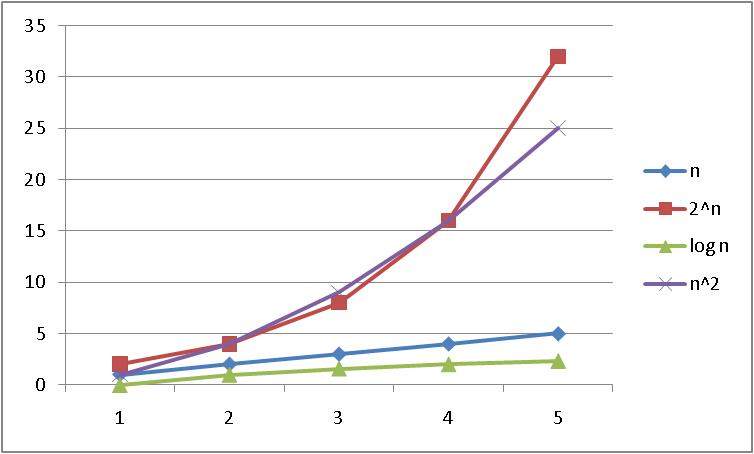 See Excel file
for plot data –
play with it!
Fall 2013
CSE373: Data Structures & Algorithms
8
Logarithms and Exponents
Since so much is binary log in CS almost always means log2  
Definition: log2 x = y if  x = 2y
So, log2 1,000,000 = “a little under 20”
Just as exponents grow very quickly, logarithms grow very slowly
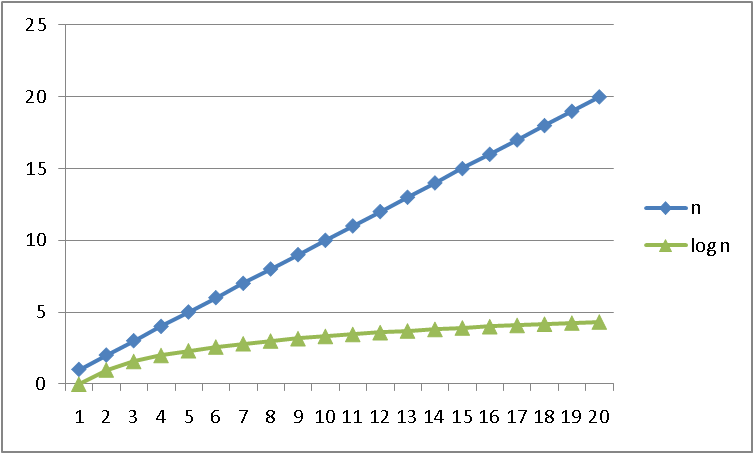 See Excel file
for plot data –
play with it!
Fall 2013
CSE373: Data Structures & Algorithms
9
Logarithms and Exponents
Since so much is binary log in CS almost always means log2  
Definition: log2 x = y if  x = 2y
So, log2 1,000,000 = “a little under 20”
Just as exponents grow very quickly, logarithms grow very slowly
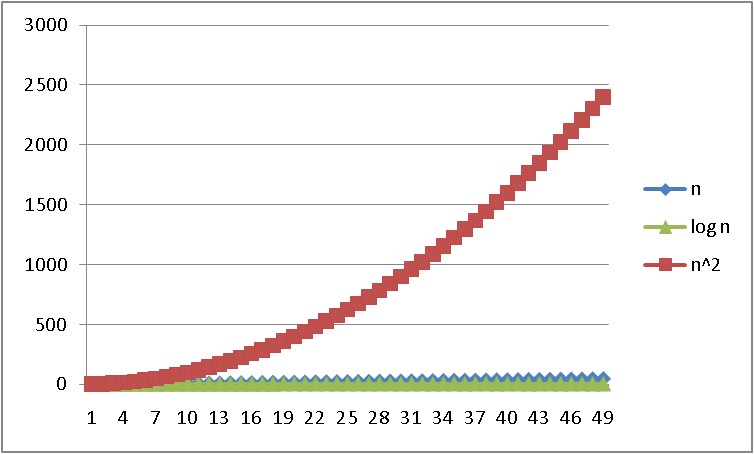 See Excel file
for plot data –
play with it!
Fall 2013
CSE373: Data Structures & Algorithms
10
Properties of logarithms
log(A*B) = log A + log B
So log(Nk)= k log N

log(A/B) = log A – log B

log(log x) is written log log x
Grows as slowly as 22  grows quickly

(log x)(log x) is written log2x
It is greater than log x for all x > 2
It is not the same as log log x
y
Fall 2013
CSE373: Data Structures & Algorithms
11
Log base doesn’t matter much!
“Any base B log is equivalent to base 2 log within a constant factor”
And we are about to stop worrying about constant factors!
In particular, log2 x = 3.22 log10 x
In general, 
   logB x = (logA x) / (logA B)
Fall 2013
CSE373: Data Structures & Algorithms
12
Floor and ceiling
Floor function: the largest integer < X
Ceiling function: the smallest integer > X
Fall 2013
CSE373: Data Structures & Algorithms
13
Floor and ceiling properties
Fall 2013
CSE373: Data Structures & Algorithms
14
Algorithm Analysis
As the “size” of an algorithm’s input grows
 (integer, length of array, size of queue, etc.):
How much longer does the algorithm take (time)
How much more memory does the algorithm need (space)

Because the curves we saw are so different, often care about only “which curve we are like”

Separate issue: Algorithm correctness – does it produce the right answer for all inputs
Usually more important, naturally
Fall 2013
CSE373: Data Structures & Algorithms
15
Example
What does this pseudocode return?
     x := 0;
     for i=1 to N do
       for j=1 to i do
          x := x + 3;
     return x;

Correctness: For any N ≥ 0, it returns…
Fall 2013
CSE373: Data Structures & Algorithms
16
Example
What does this pseudocode return?
     x := 0;
     for i=1 to N do
       for j=1 to i do
          x := x + 3;
     return x;

Correctness: For any N ≥ 0, it returns 3N(N+1)/2
Proof: By induction on n
P(n) = after outer for-loop executes n times, x holds   	 	 3n(n+1)/2
Base: n=0, returns 0
Inductive: From P(k), x holds 3k(k+1)/2 after k iterations. Next iteration adds 3(k+1), for total of 3k(k+1)/2 + 3(k+1) 		= (3k(k+1) + 6(k+1))/2 = (k+1)(3k+6)/2 = 3(k+1)(k+2)/2
Fall 2013
CSE373: Data Structures & Algorithms
17
Example
How long does this pseudocode run?
     x := 0;
     for i=1 to N do
       for j=1 to i do
          x := x + 3;
     return x;

Running time: For any N ≥ 0, 
Assignments, additions, returns take “1 unit time”
Loops take the sum of the time for their iterations

So: 2 + 2*(number of times inner loop runs)
And how many times is that…
Fall 2013
CSE373: Data Structures & Algorithms
18
Example
How long does this pseudocode run?
     x := 0;
     for i=1 to N do
       for j=1 to i do
          x := x + 3;
     return x;

The total number of loop iterations is N*(N+1)/2
This is a very common loop structure, worth memorizing
Proof is by induction on N, known for centuries
This is proportional to N2 , and we say O(N2), “big-Oh of”
For large enough N, the N and constant terms are irrelevant, as are the first assignment and return
See plot… N*(N+1)/2 vs. just N2/2
Fall 2013
CSE373: Data Structures & Algorithms
19
Lower-order terms don’t matter
N*(N+1)/2 vs. just N2/2
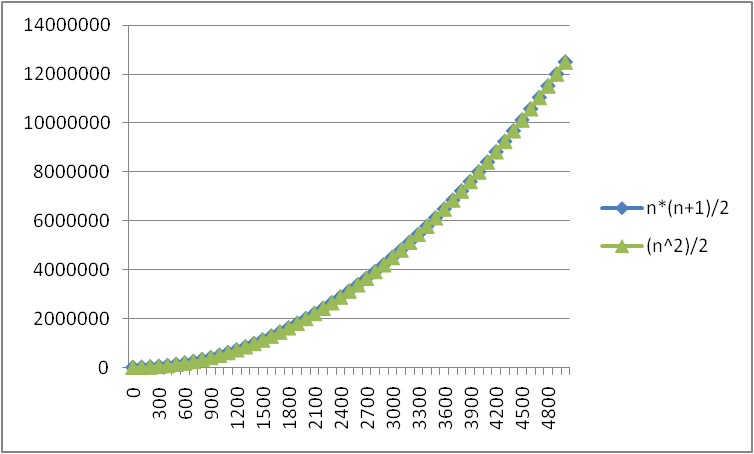 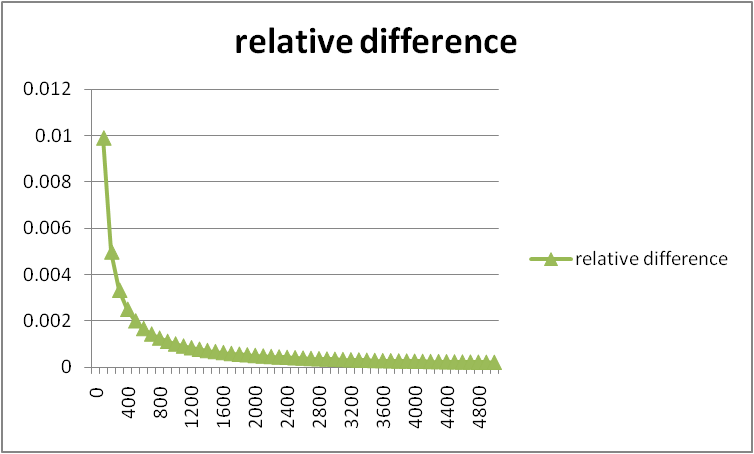 Fall 2013
CSE373: Data Structures & Algorithms
20
Geometric interpretation
∑ i  = N*N/2+N/2

for i=1 to N do
  for j=1 to i do
     // small work
N
i=1
Area of square: N*N
Area of lower triangle of square: N*N/2
Extra area from squares crossing the diagonal: N*1/2
As N grows, fraction of “extra area” compared to lower triangle goes to zero (becomes insignificant)
Fall 2013
CSE373: Data Structures & Algorithms
21
Big-O: Common Names
O(1)		constant (same as O(k) for constant k)
O(log n)	logarithmic
O(n)		linear
O(n log n)         “n log n”
O(n2)		quadratic
O(n3)		cubic
O(nk)		polynomial (where is k is any constant)
O(kn)		exponential (where k is any constant > 1)

Pet peeve: “exponential” does not mean “grows really fast”, it means “grows at rate proportional to kn for some k>1”
A savings account accrues interest exponentially (k=1.01?)
If you don’t know k, you probably don’t know it’s exponential
Fall 2013
CSE373: Data Structures & Algorithms
22